Українська мова 9 клас. Учитель - Климчук М.К.
Тема :Розділові знаки в безсполучниковому складному реченні
МЕТА: закріпити знання учнів про безсполучникове складне речення, домогтися засвоєння ними пунктограми «Кома та крапка з комою у безсполучниковому складному реченні», формувати вміння й навички учнів правильно розставляти розділові знаки у безсполучникових складних реченнях, вживати ці речення в мовленні; розвивати пам'ять, увагу; виховувати в учнів любов до рідної мови.
ЕПІГРАФ:
Поспішайте творити добро на землі – 
                                                  щиру  шану знаходить людська доброта.
А.Малишко
-Я прагну... .-Я сподіваюсь… .
ТЕСТУВАННЯ
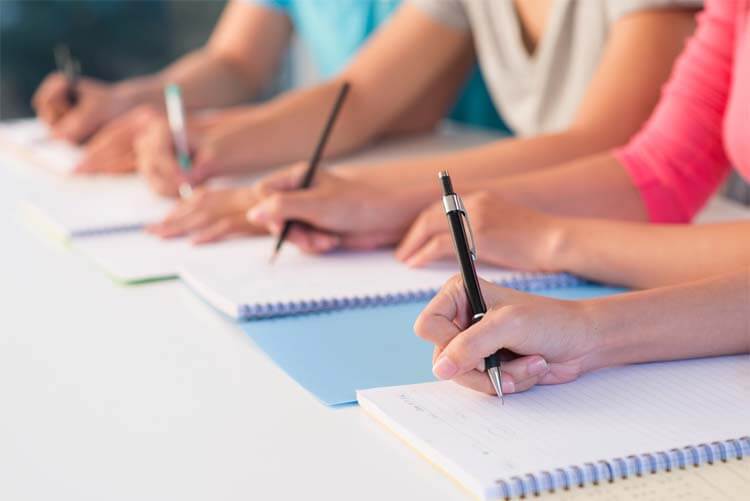 КАЗКА"Безсполучникове складне речення"
Слухайте уважно та запам`ятовуйте
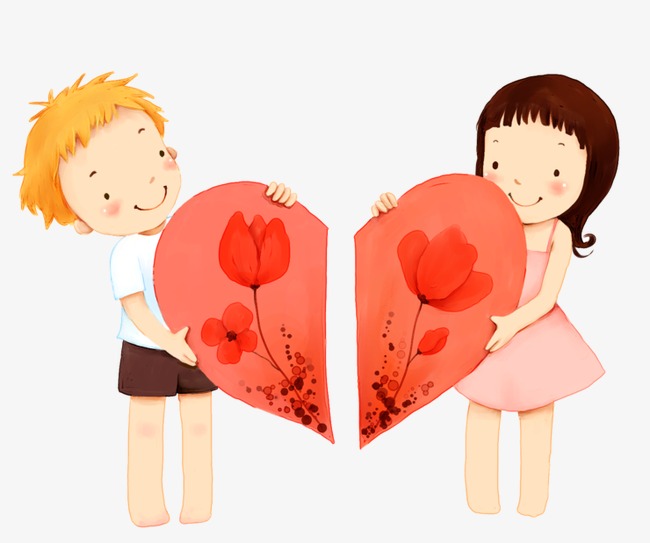 а) Небо прорізали вогняні стріли, ударив грім, на пильних дорогах знявся вихор, закрутився клубком і помчав у жита.б) Дощ давно вже перестав; хмари розійшлися; виплив ясний місяць, заглянув у вікна, а на долівці й по стінах розмальовував чудні якісь узори.
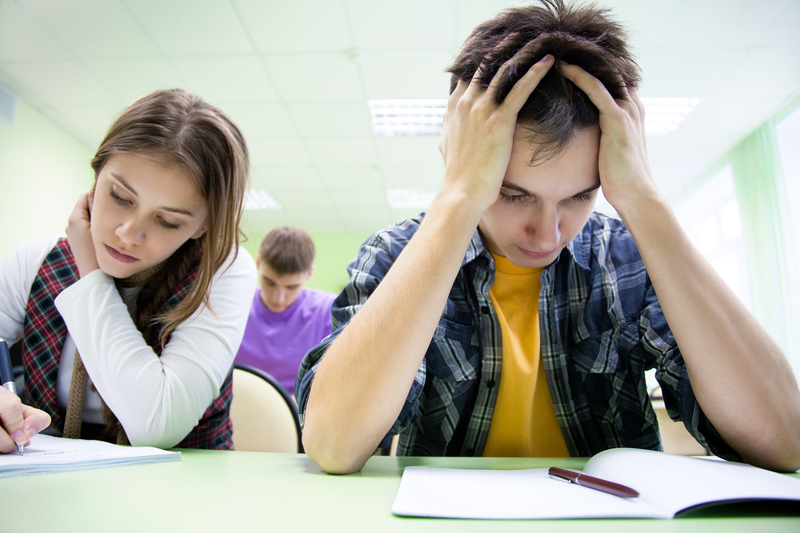 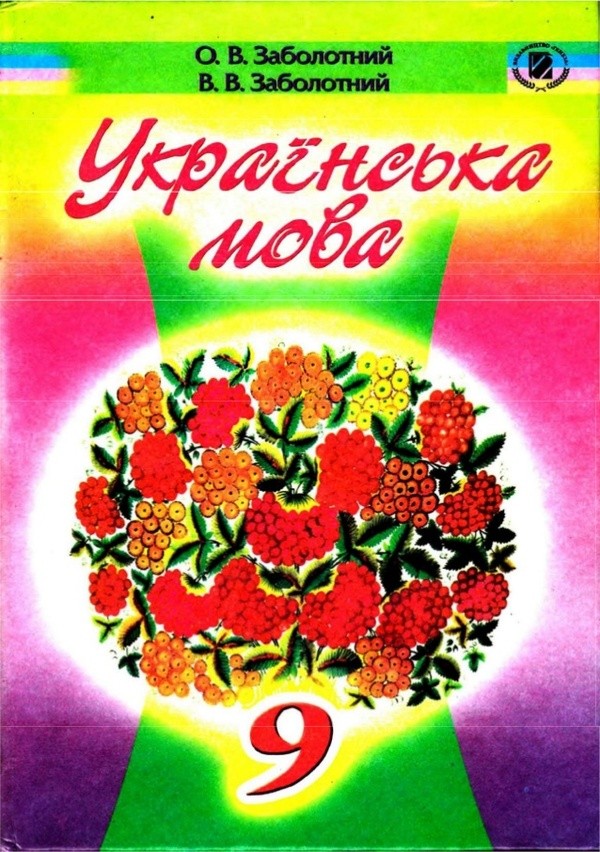 РОБОТА ЗА ПІДРУЧНИКОМ
Бесіда з учнями:
-Про що ви дізналися з цих правил?
-Розкажіть випадки, коли ставиться кома.
-Розкажіть випадки, коли ставиться двокрапка.
РОБОТА В ЗОШИТАХ:Пояснити в реченнях  вживання розділових знаків.
Врожайне літо завжди наливає хлібороба добрим спокоєм і певністю; так наливає воно колос дорідним зерном. Мерехтить над полем спека; одуд у балці степовій подає, неначе з глека, трьохскладовий оклик свій. Защебетав жайворонок, угору летючи; закувала зозуленька, на дубу сидячи; защебетав соловейко – пішла луна гаєм; червоніє за горою; плугатар співає.
РОБОТА В ГРУПАХ:
1-ша група:
Скласти і записати п’ять складних безсполучникових речень, у яких ставиться крапка з комою.
2-га група:
Виконати за підручником вправу 183.
3-тя група:
Перетворити подані прості речення на складносурядні зі сполучником і, потім на безсполучникові.

Українець завжди брав із собою в далеку подорож пучечок чебрецю. Його гострий гарячий аромат нагадував про тепло рідної домівки, відновлював сили, зміцнював дух. Чебрець широко застосовувався в народній медицині для лікування простудних захворювань. Пасічники вважають його одним з кращих медоносів.
Підсумок уроку:
Сьогодні я дізнався(лася)-…
Було цікаво-… 
Обов`язково буду використовувати на інших уроках-…
ДЯКУЮ ЗА УВАГУ!
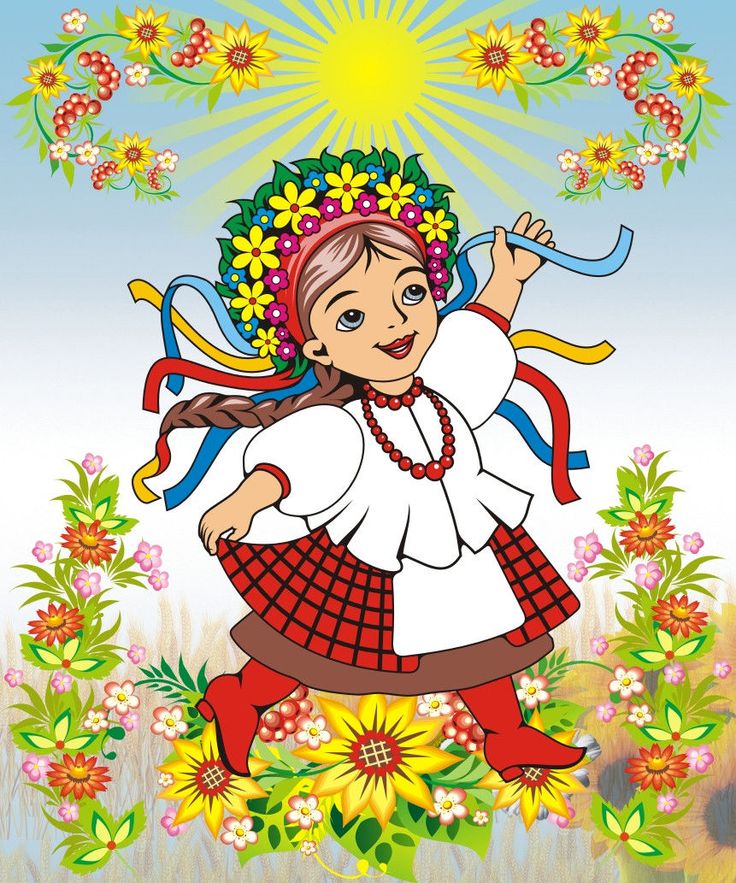